Подход к организации работы по функциональной грамотности в условиях сельской школы
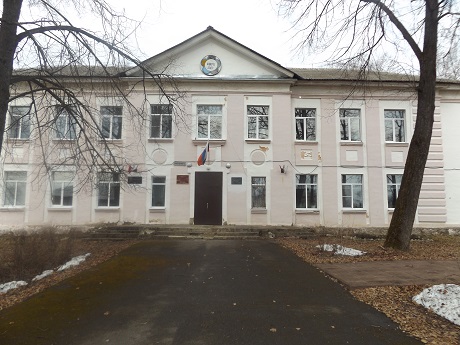 МОУ Вареговская сош
Большесельский МР
Анализ ВПР,
              заданий по ОГЭ
Педсовет «Национальный проект «Образование». Функциональная грамотность»

Курсы ВД «Стратегия развития смыслового чтения и работа с текстом»
   «Финансовая грамотность»

Факультатив по математике «Решение задач. Подготовка к ОГЭ»
ОБУЧАЮЩИЕСЯ
( из 72 учеников – 11 участников)
КАДРЫ 
(из 11педагогов -8 участвовали)
PISA-2022
РАСПИСАНИЕ
РОДИТЕЛИ
УРОК    ВД
Карта входной самодиагностики
ПРАКТИЧЕСКАЯ помощь КУРАТОРОВ
СТИМУЛИРОВАНИЕ педагогов
ОТЛИЧНЫЙ результат- ОТЛИЧНАЯ отметка
ОТВЕТСТВЕННОСТЬ
МОТИВАЦИЯ к успеху
Итоговая диагностическая работа
КАДРЫ !!!

Недостаточная подготовленность педагогов

15 лет  - 7,8,9,10 классы

Большая нагрузка
Трудности в работе
Обновлённые ФГОСы
Подготовка к осеннему исследованию
ПЕРСПЕКТИВЫ
Спасибо за внимание!